The Transformation from Analog to Digital
Exploring the Impact on the Music Industry
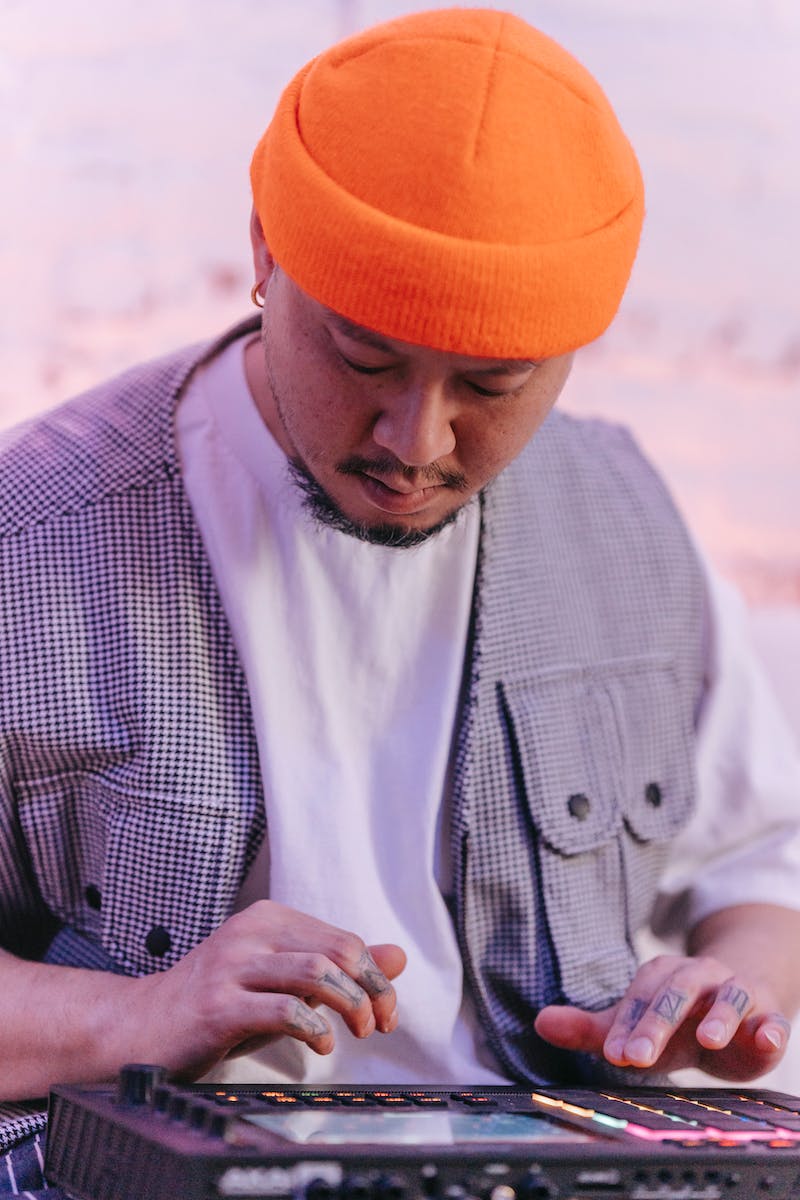 Introduction
• The shift from analog to digital has had a profound impact on the music industry.
• Advancements in technology have transformed the way music is created, distributed, and consumed.
• This presentation will explore the various aspects of this transformation and its consequences.
• We will discuss the changes in revenue streams, the rise of streaming platforms, and the challenges faced by musicians and songwriters.
Photo by Pexels
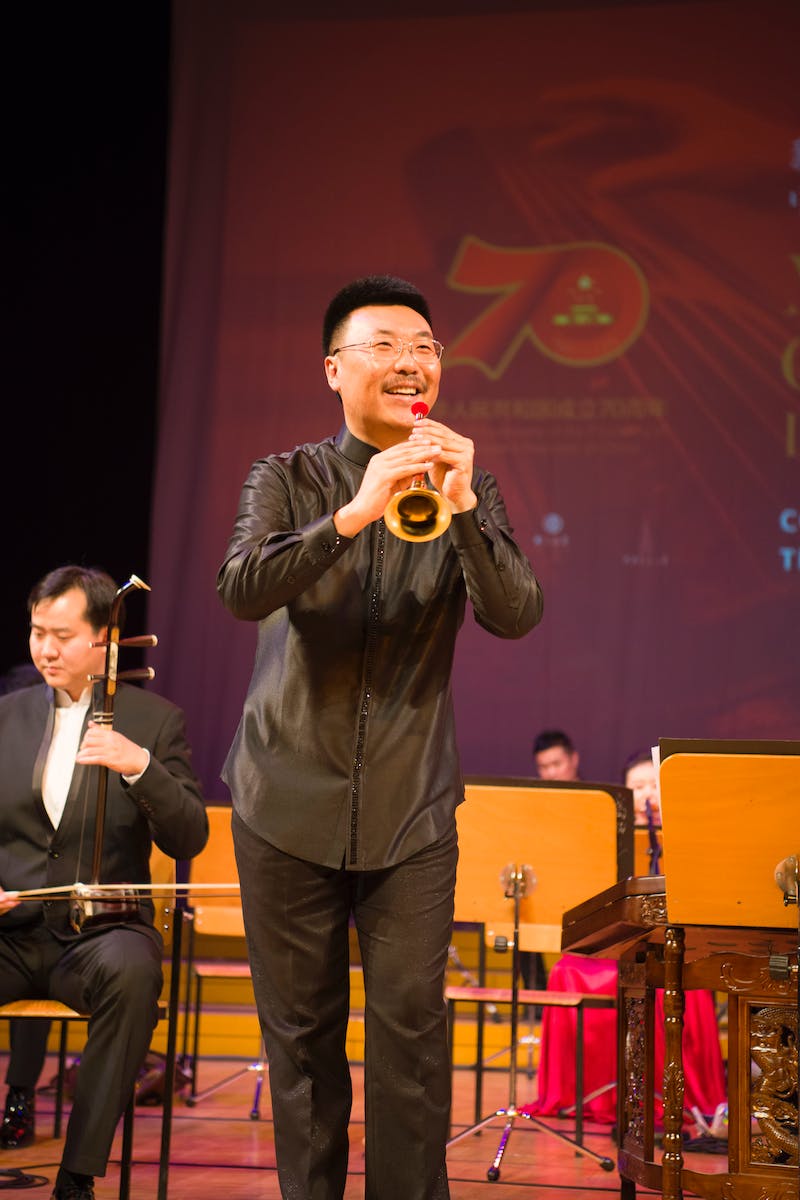 Digital Revolution: Music Streaming
• The advent of music streaming platforms has revolutionized how consumers access and listen to music.
• Streaming services like Spotify, Apple Music, and Tidal dominate the industry, replacing physical sales and digital downloads.
• Streaming offers convenience, accessibility, and personalization, but the revenue generated for artists and songwriters is significantly lower.
• Artists now heavily rely on streaming platforms for exposure and revenue, often through millions of streams.
Photo by Pexels
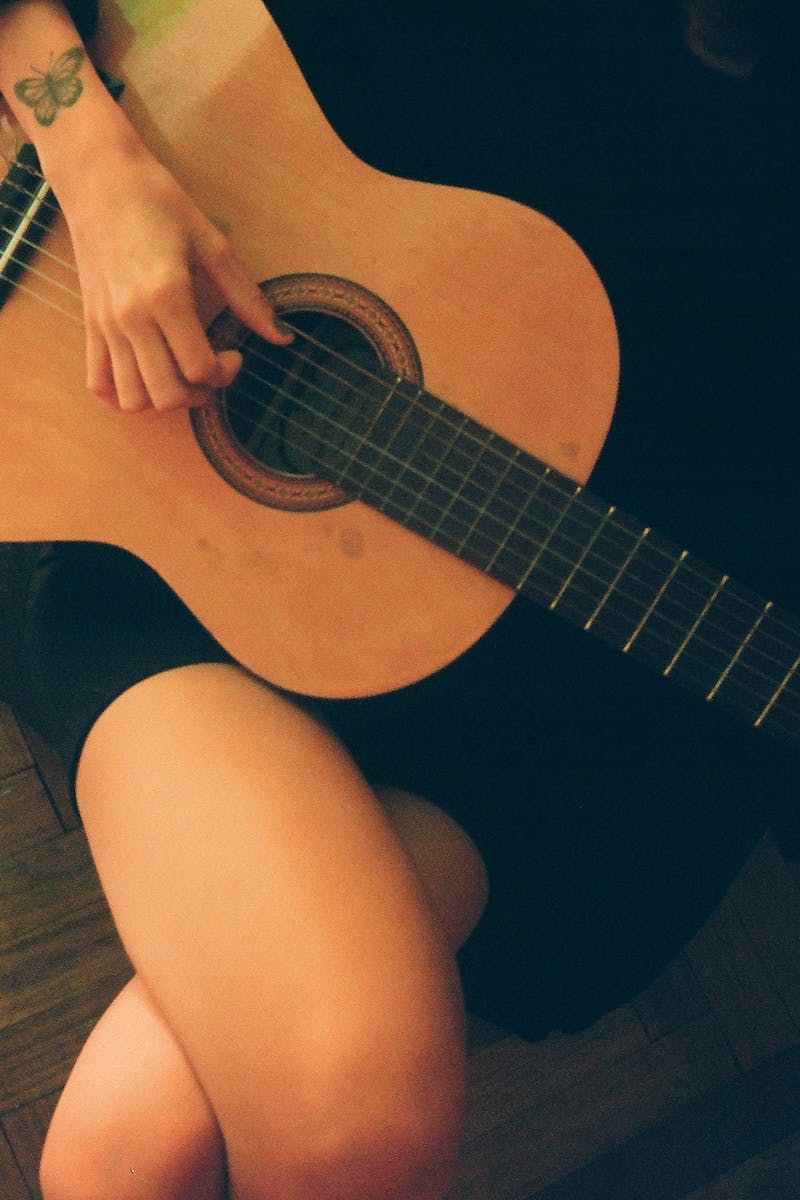 Changing Revenue Streams
• The transition from analog to digital has dramatically changed revenue streams for artists and songwriters.
• Traditional revenue sources like album sales and radio play have declined, while streaming and live performances have become crucial.
• Songwriters face challenges in receiving fair compensation for their work, especially with streaming royalties.
• Efforts, such as the American Music Fairness Act, aim to improve royalty rates and ensure fair compensation for creators.
Photo by Pexels
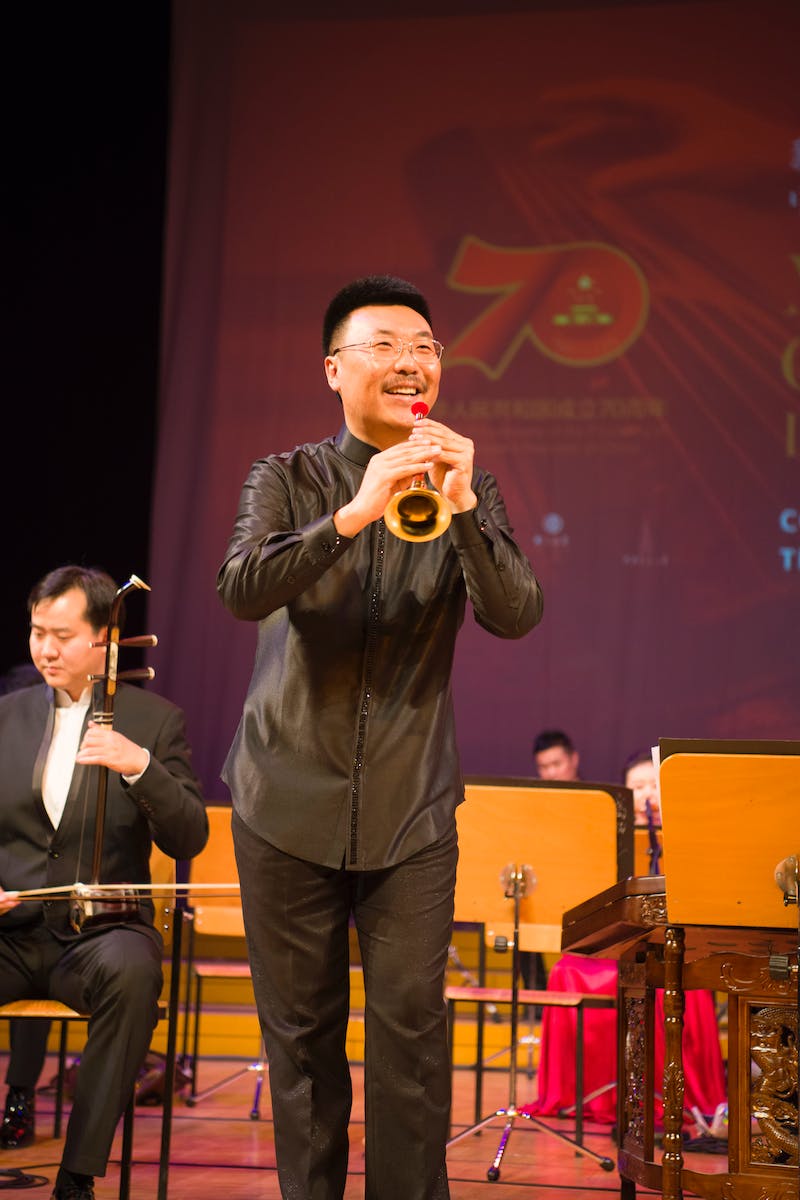 The Power of Social Media and TikTok
• Social media platforms, particularly TikTok, have become powerful tools for music discovery and viral success.
• TikTok's algorithm-driven content curation has propelled songs and artists to unprecedented popularity.
• Artists can gain widespread exposure and potentially secure record deals through viral TikTok videos.
• Music industry professionals are actively monitoring TikTok for potential talents and trends.
Photo by Pexels
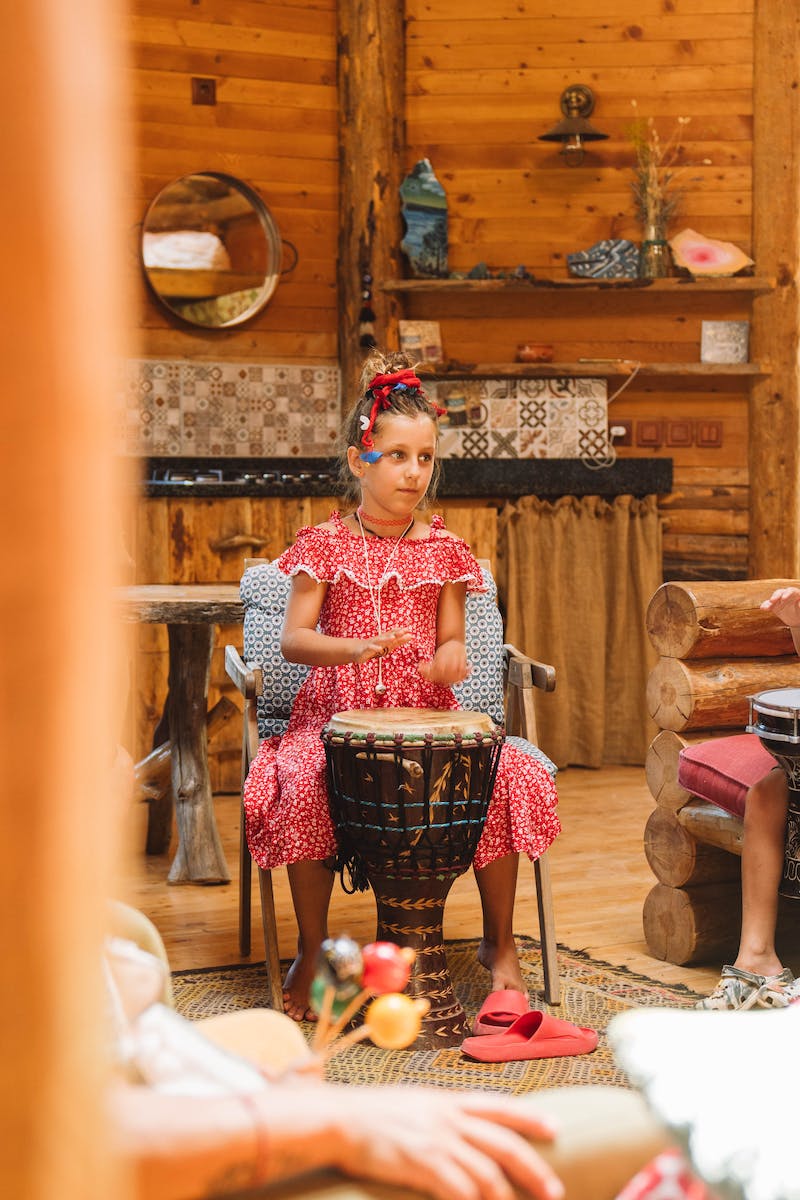 Challenges and Opportunities
• While the digital transformation has presented challenges, it has also created new opportunities for musicians and songwriters.
• Independent artists can now leverage digital platforms to reach a global audience without traditional label support.
• The shift to digital has increased access to music creation and production tools, empowering DIY musicians.
• Collaboration and licensing opportunities have expanded, making it easier to connect with other artists and monetize music through sync placements.
Photo by Pexels
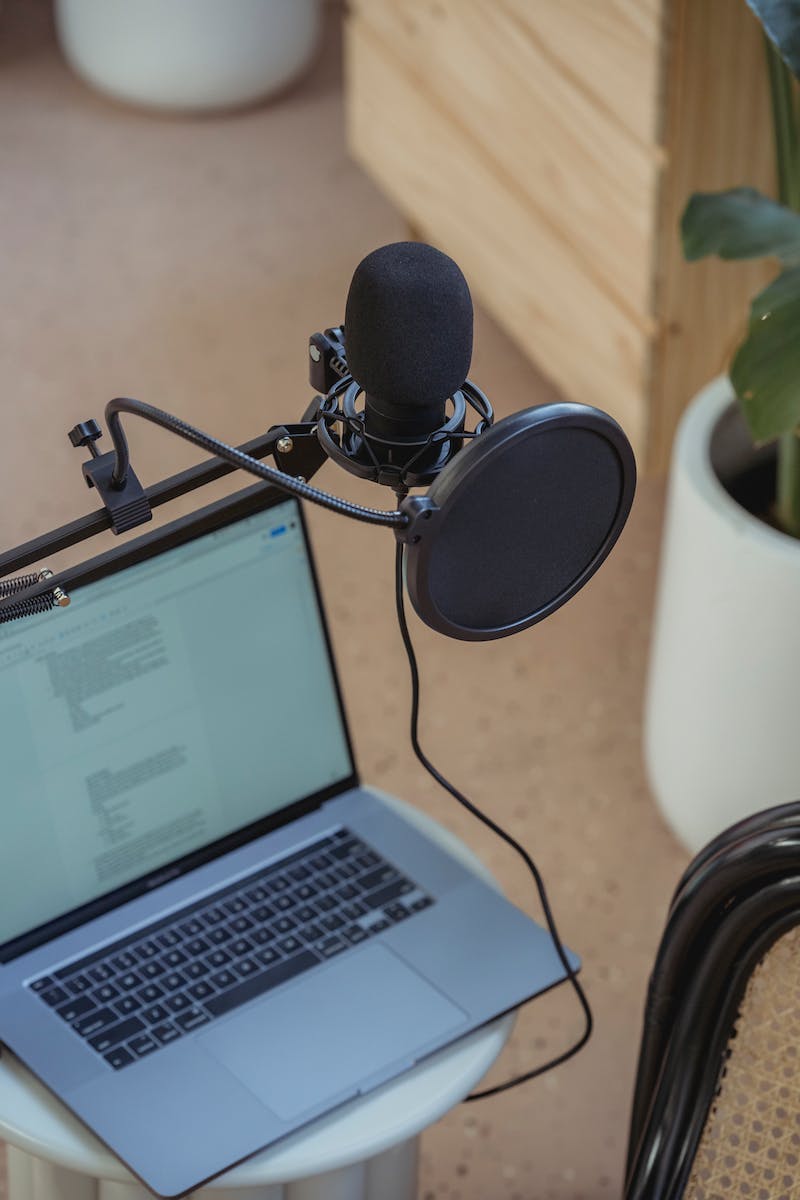 Conclusion
• The transformation from analog to digital has significantly impacted the music industry.
• While revenue streams have shifted and challenges have arisen, new opportunities for artists and songwriters have emerged.
• Adapting to the digital landscape is crucial for success in the modern music industry.
• As technology continues to evolve, it is essential for industry professionals to embrace innovation and leverage digital platforms to thrive.
Photo by Pexels